VOLUNTEERING. OFFERING HELP
Лазебник О.П.
   учитель английского языка,
   МБОУ «СТШ»,
   г.Сургут, Россия
SYMBOL?
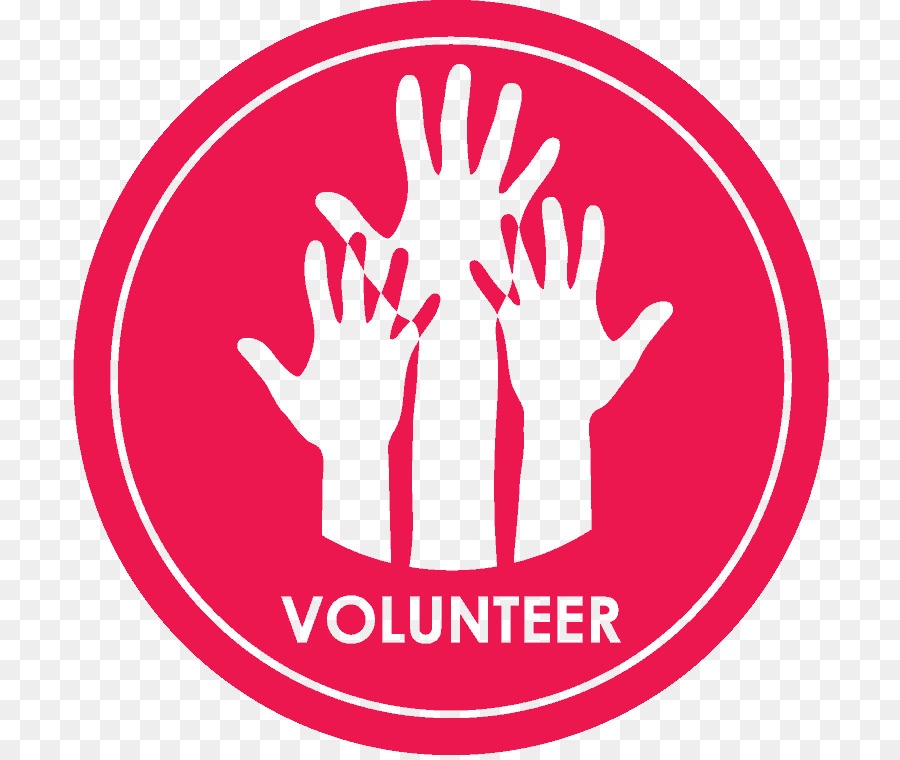 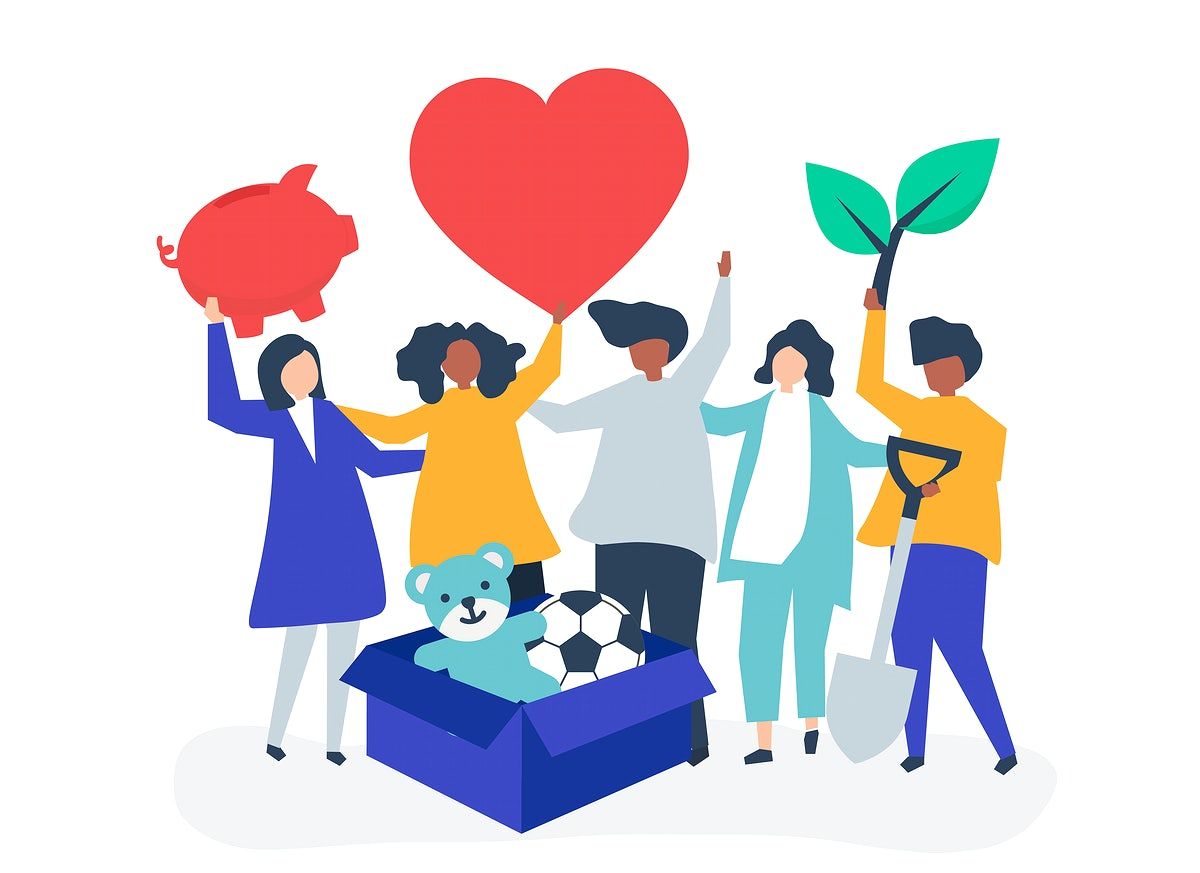 VOLUNTEERING
хочу стать
 волонтером
благотворительная\
волонтерская
 организация
программа
 помощи
иметь опыт
участвовать в благотворительной акции
организовать помощь
Have you ever …?

Have you ever participated in  aid programmes?

Yes, I have \ No I haven’t.

I’ve collected old clothes.
the covid-19 pandemic
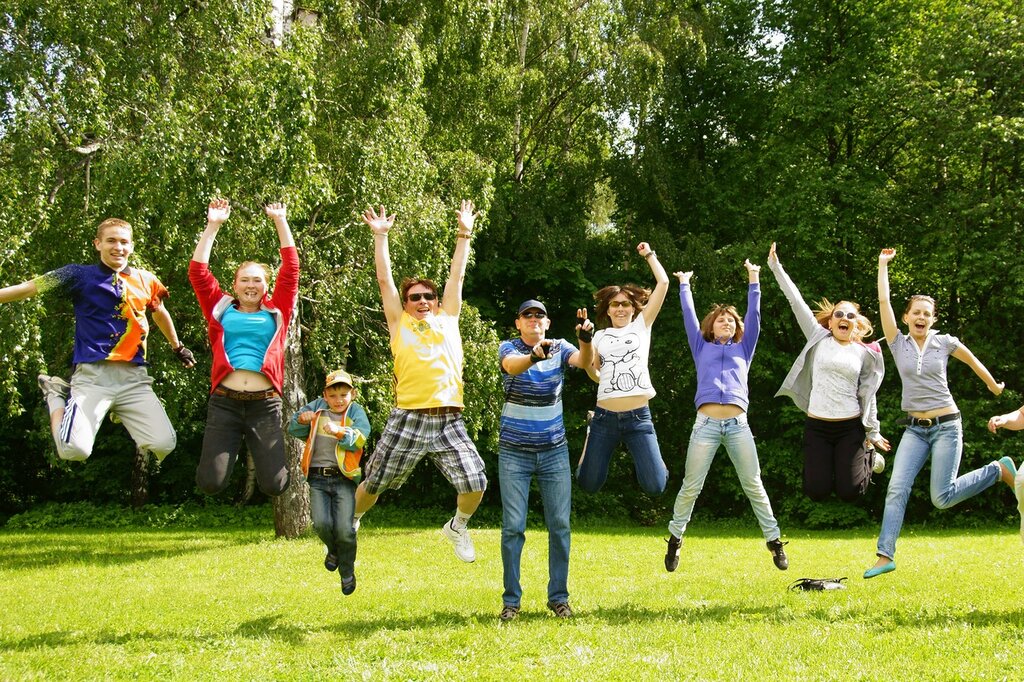 It’s PT time!
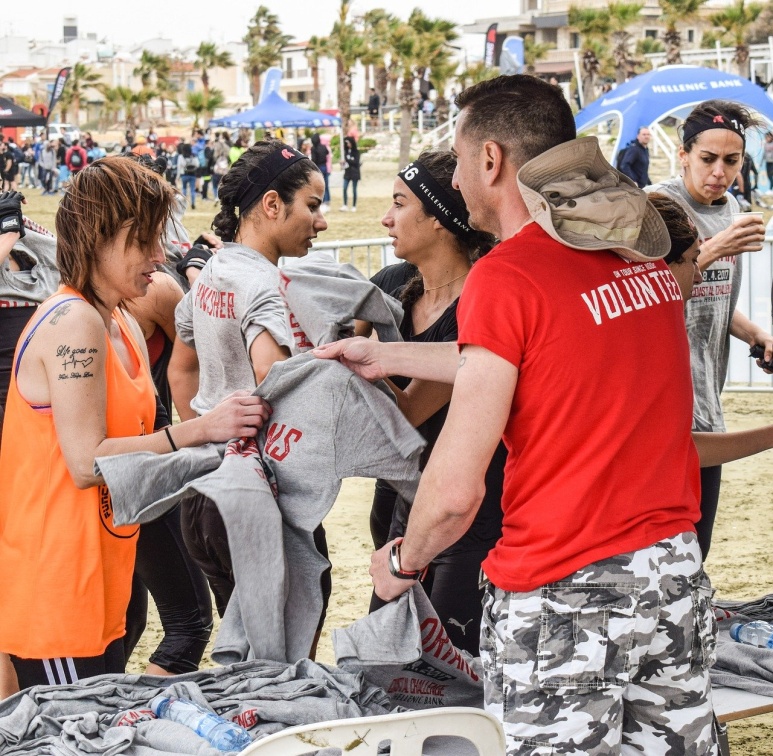 There are nearly … volunteers in Surgut. All of them want to help …  .  Volunteers provide …, deliver …, make …  , etc.  Sometimes elderly people need nothing but to  …  because they feel … .  Some volunteers spend one or two hours on charity but others work … .   Their work is …  .  I think that volunteers are …  .  I’d like to participate in …  because …
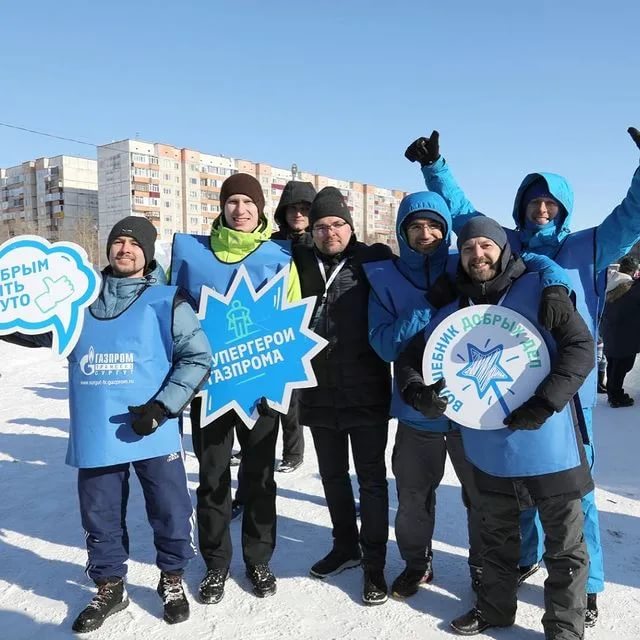 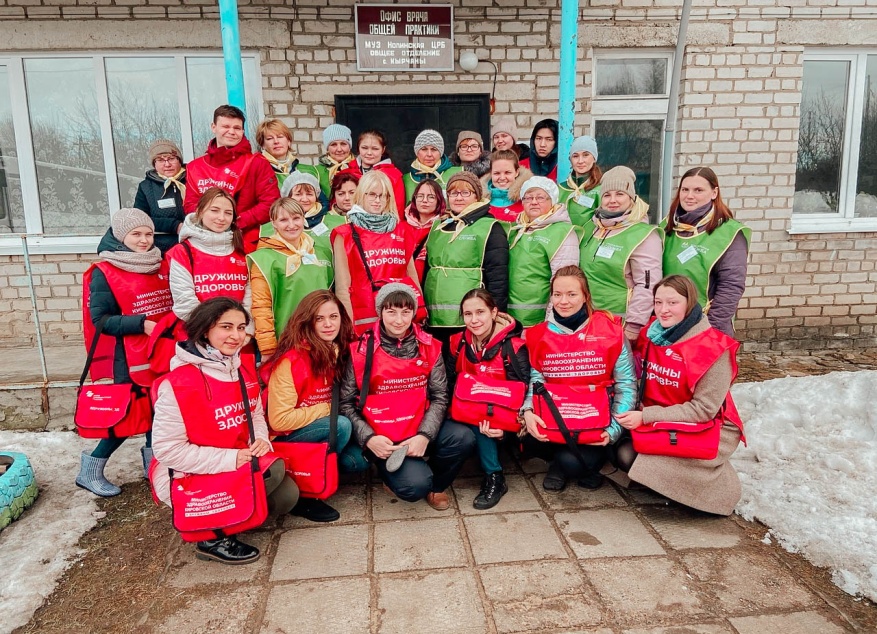 “Volunteers are love in motion!”